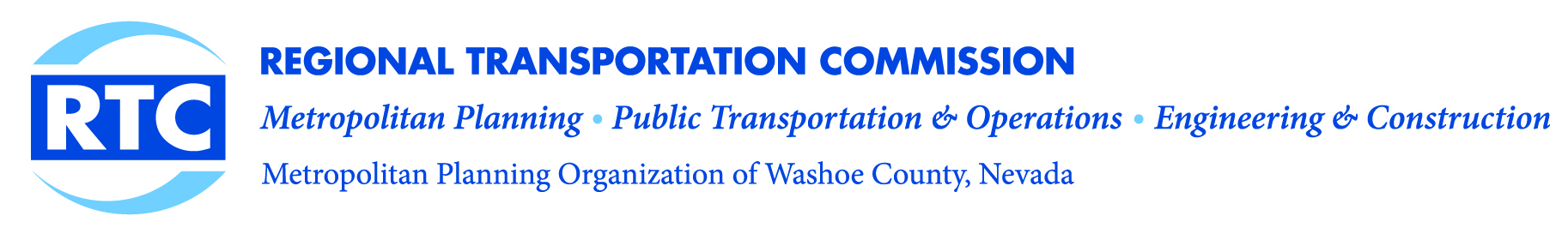 City of Sparks & RTC
Interlocal Cooperative Agreement FY 20
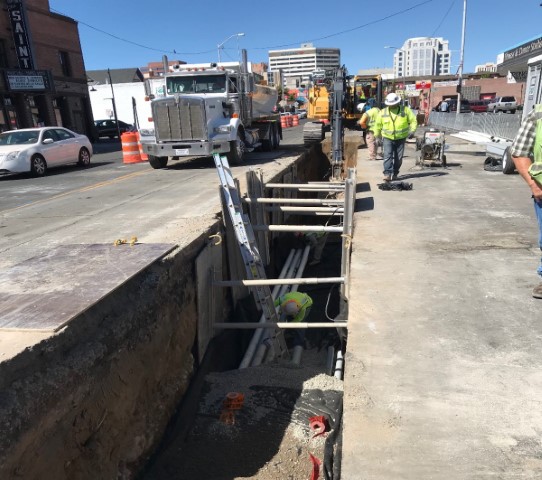 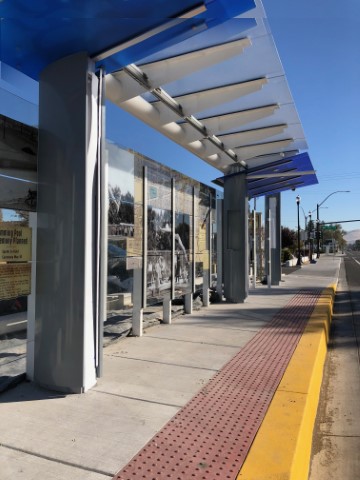 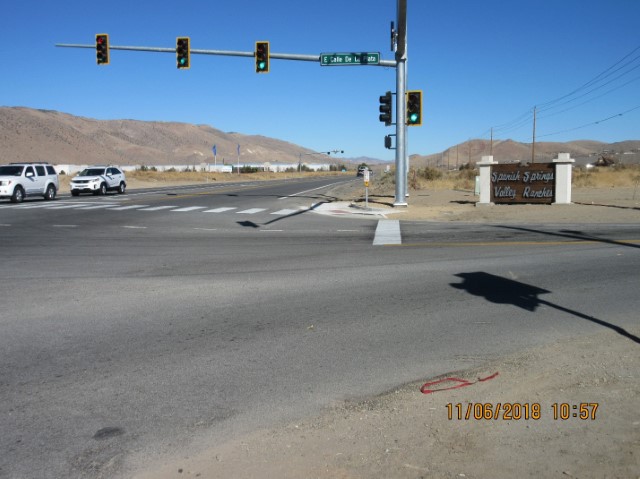 April 20, 2018
Project Development Process
2040 Regional Transportation Plan (RTP)
10 Year Capital Improvement Program (CIP)
5 Year Regional Transportation Improvement Program (RTIP)
Program of Projects (POP)
Budget
Project Delivery
Project Implementation Process
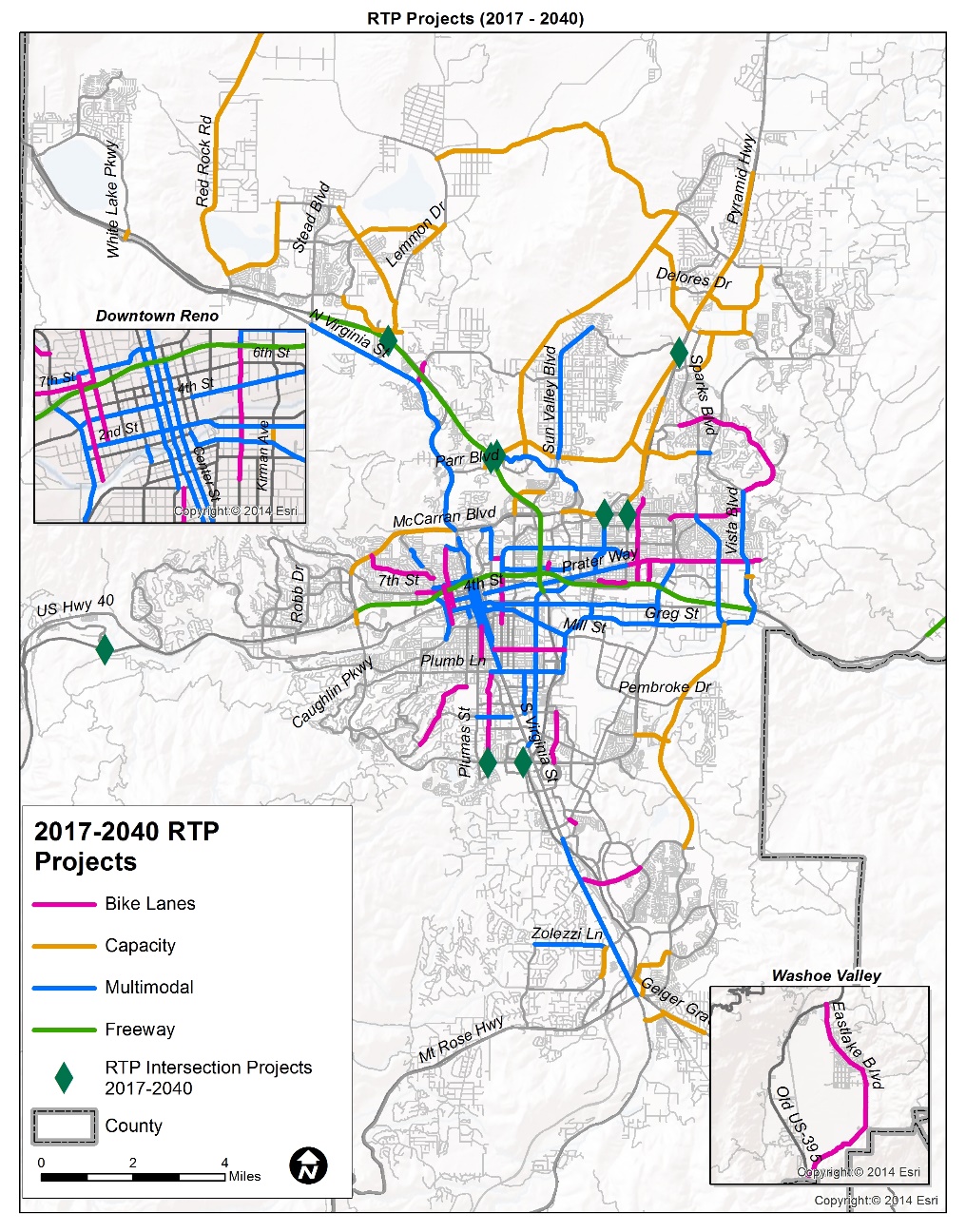 Projects recommended by RTC TAC and CMAC, approved by RTC Board
Program of Projects reviewed by and input obtained from Reno, Sparks, Washoe County
Washoe County authorizes projects funded with fuel tax
Interlocal Cooperative Agreement (ICA) executed for implementation
Insert RTP map here of all projects 2017-2040
3
Fuel Tax used for Streets & Highways
RTC evaluates and approves fuel tax funded projects in terms of the criteria in NRS 373.140(2):

The priorities established by the Regional Transportation Plan
The relation of the proposed work to other projects already constructed or authorized
The relative need for the project in comparison to others proposed
The money available

The Board of County Commissioners then authorizes the projects. NRS 373.140(2)

ICA’s approved at City Council
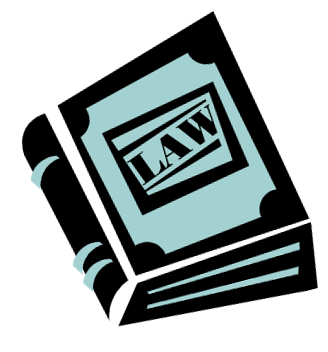 4
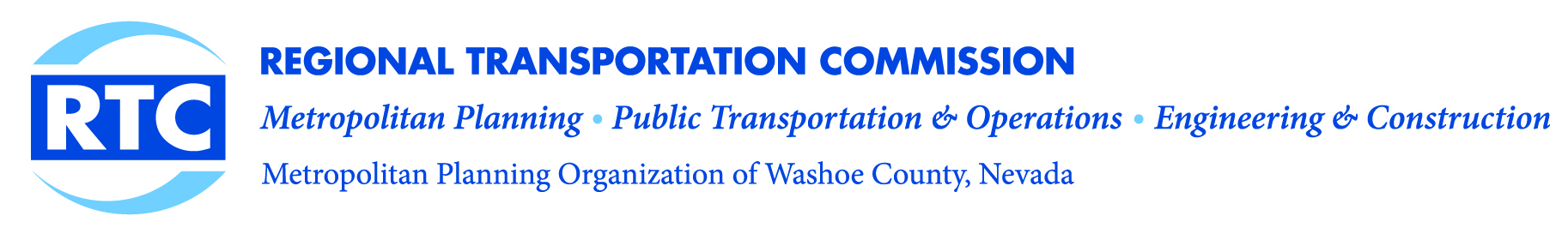 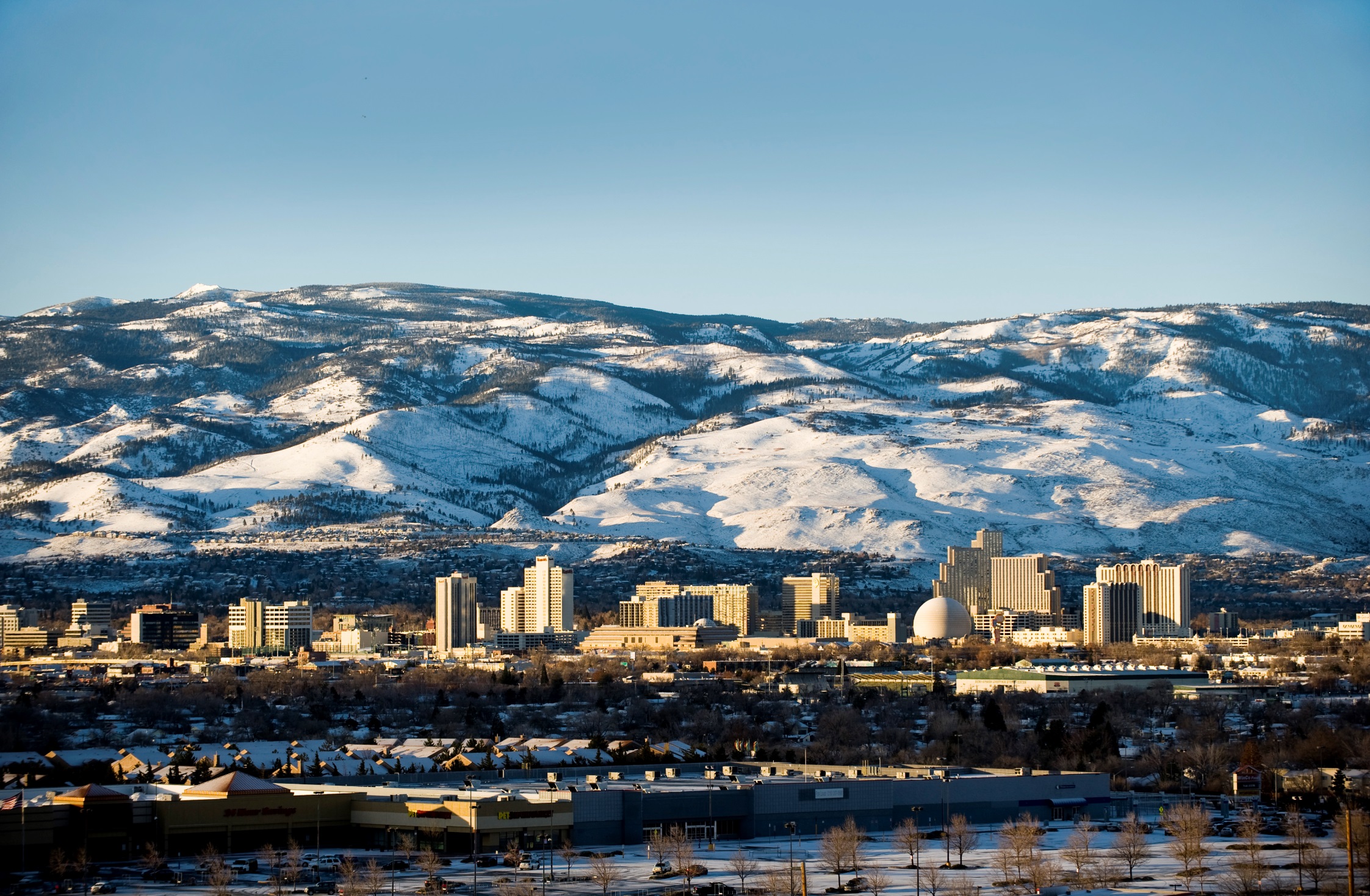 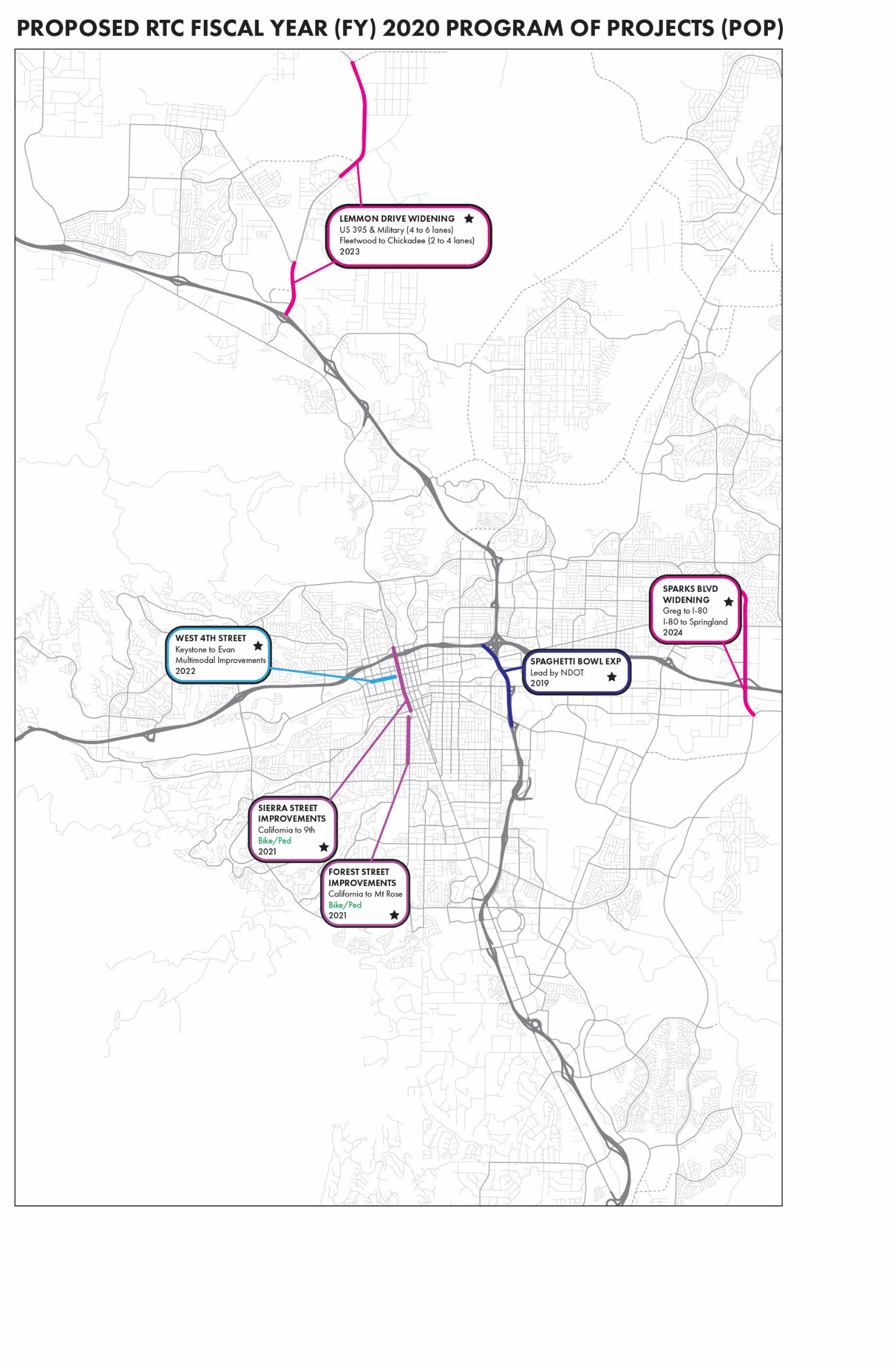 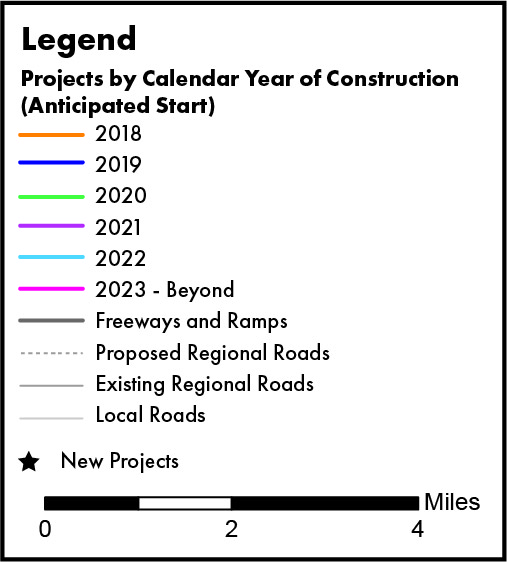 New Projects
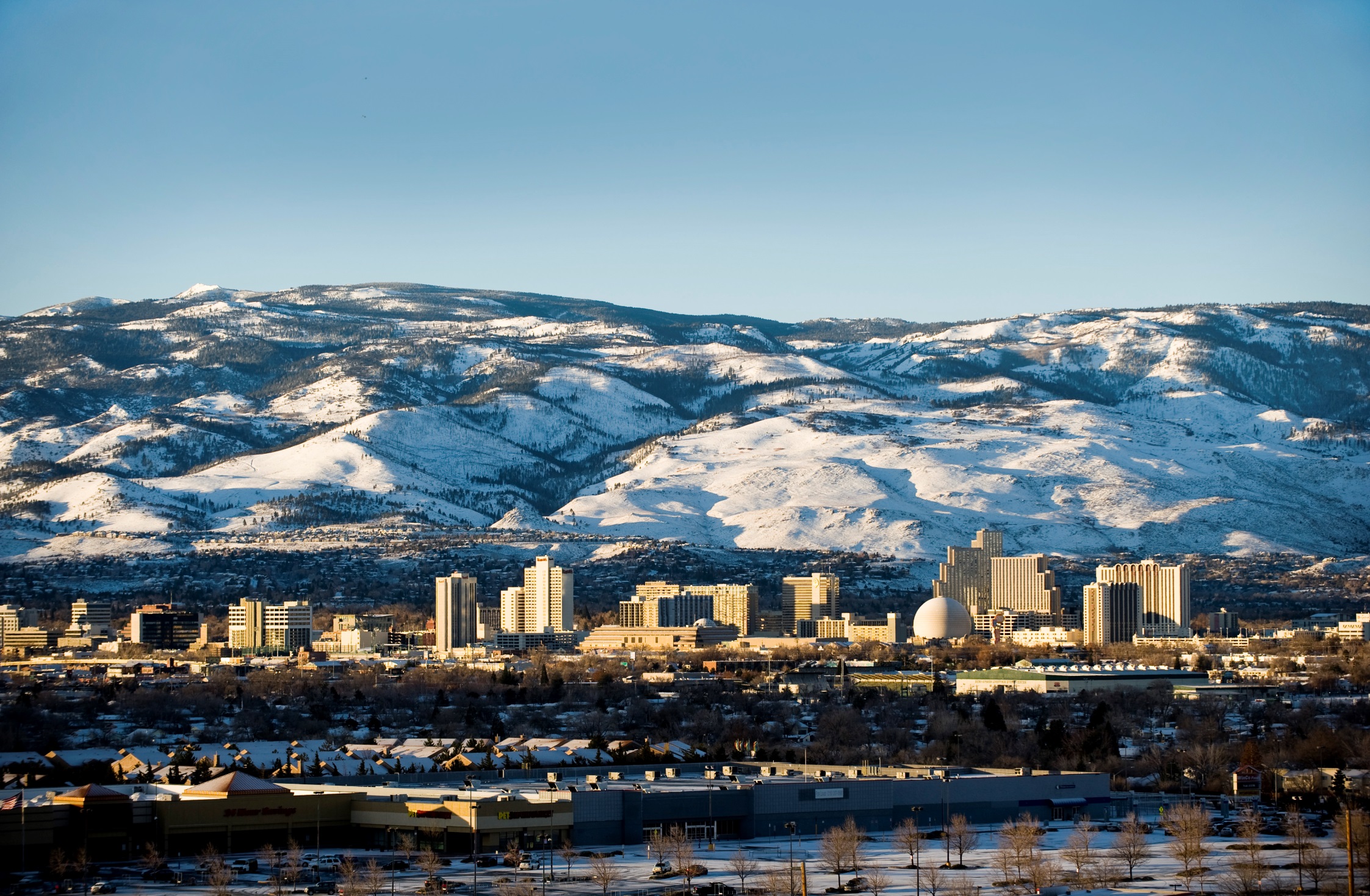 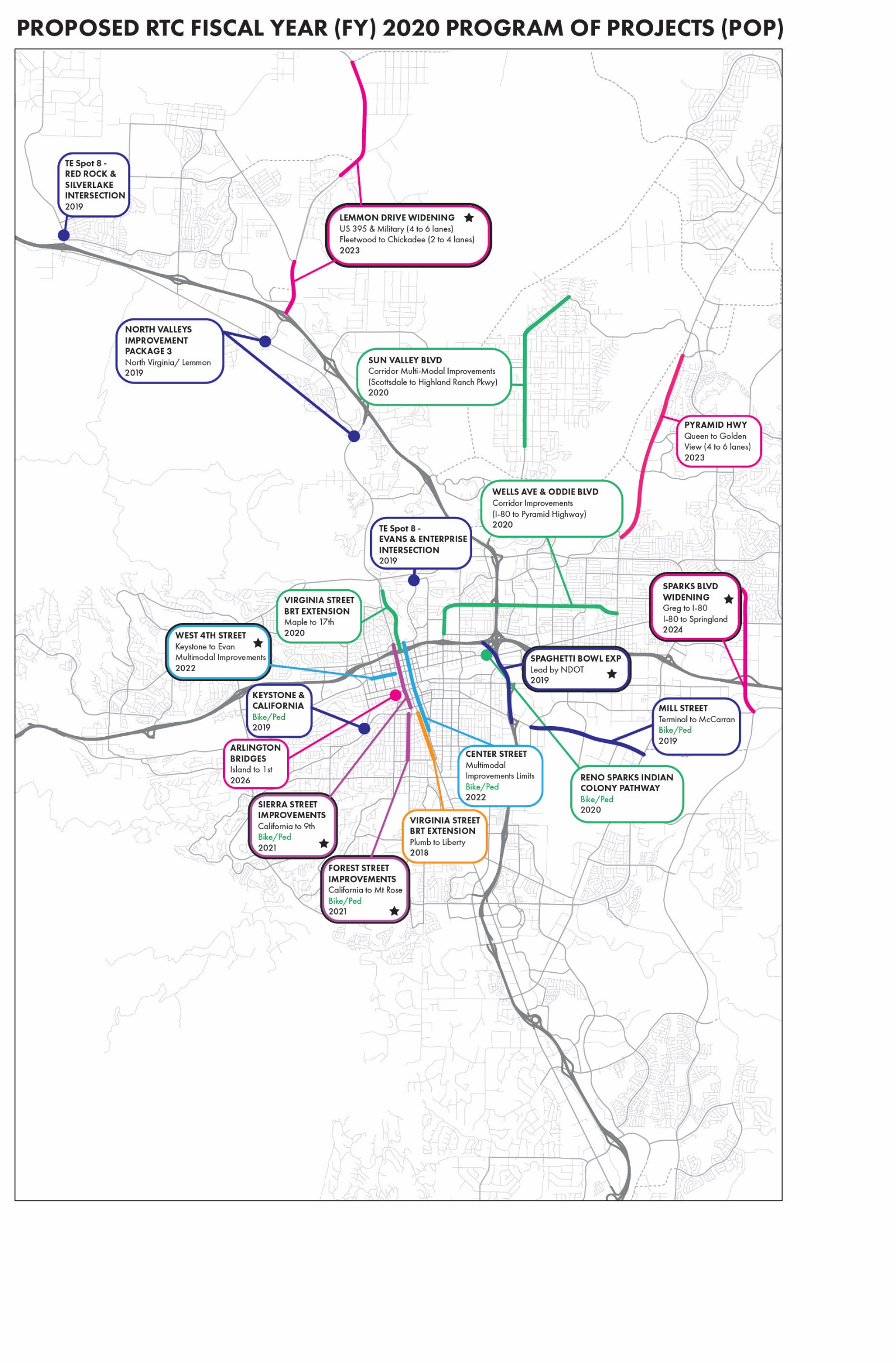 Existing Projects and Programs
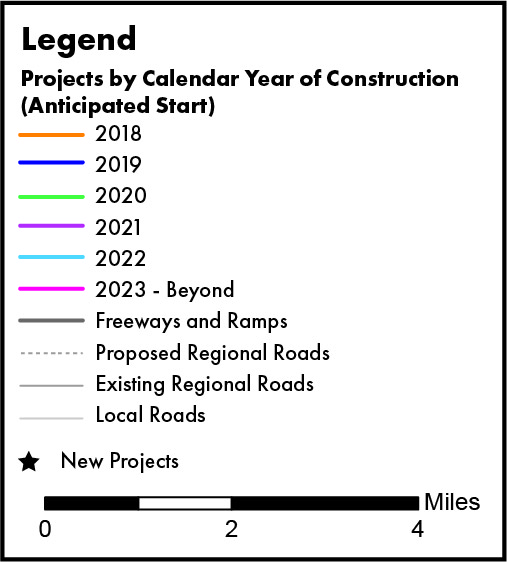 Project Selection Process for Pavement Preservation Program
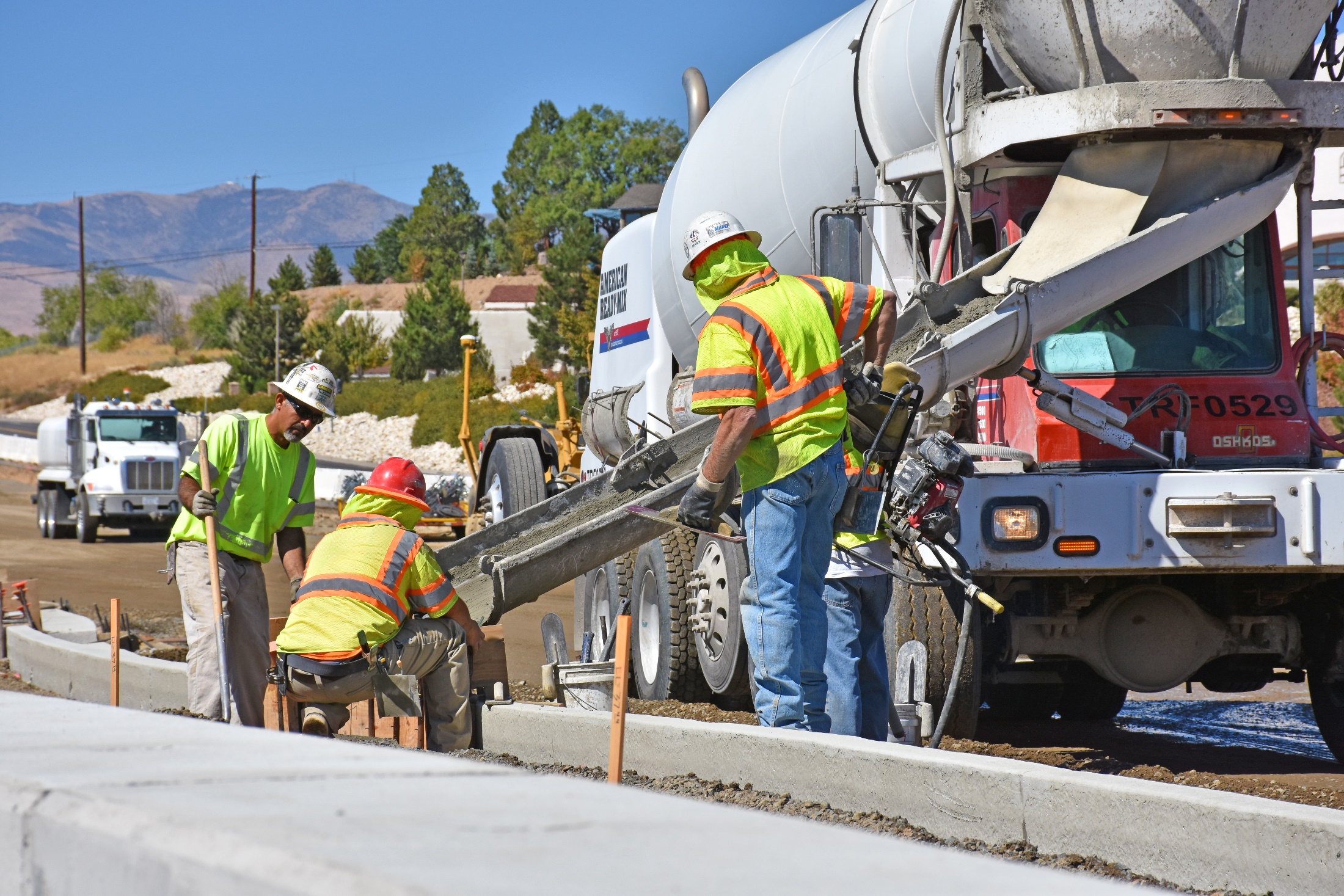 RTC follows a performance-based, data-driven planning process:
Group category included in RTP for pavement preservation 
($16m in FY 2020)
Pavement condition data provided by jurisdictions
Projects prioritized based on pavement condition and traffic volumes
The Pavement Preservation team recommends a project list
Team includes staff from Reno, Sparks, Washoe County, and RTC
Project Selection Process for Bicycle, Pedestrian & ADA Projects
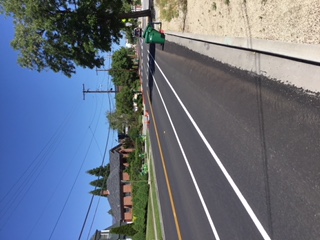 RTC implements a performance-based, data-driven planning process:
Group category included in RTP for smaller bike/ped/ADA projects
Projects identified and prioritized in the Bicycle and Pedestrian Master Plan
Identified in an existing plan
Located on regional road or connect to existing facility
Eliminate gap in connectivity
Connect to transit
Located near essential services (school, social services,
    affordable housing, medical services)
High density area
Constructability
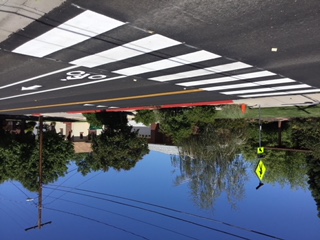 9
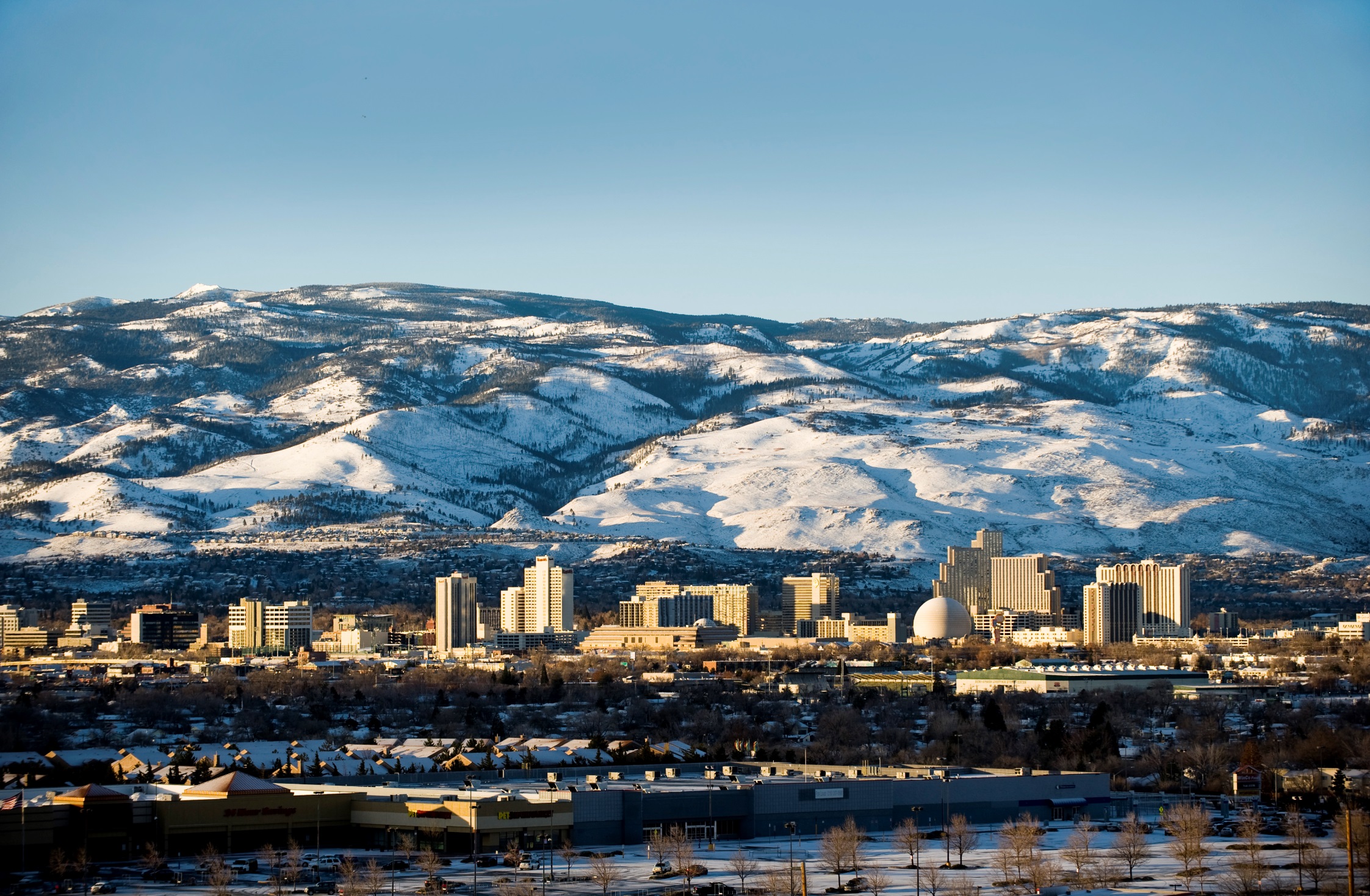 Bus Stop & Connectivity Locations
2019
Traffic Engineering Project Selection
Local Agency Requests
Review Traffic Signal Warrants
Establish Project Priorities (TOMS*)
Identify Funding Availability
Right of way,       if needed
Construction
Consultant Design
FY Budget approved
*TOMS (Traffic Operations Committee members include local government staff and NDOT staff

Project scopes range from new signals, adding turn lanes, adding battery back up systems, adding a flashing yellow arrow
[Speaker Notes: Process for selecting intersection improvements, typically one year project length]
Questions & Discussion
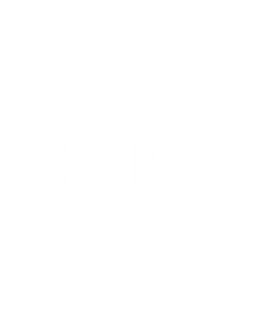 Brian Stewart, P.E.
Director of Engineering 
bstewart@rtcwashoe.com
Thank you!
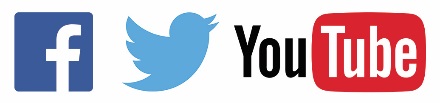 Your RTC. Our Community.